地域のためのコミュニケーションアプリ
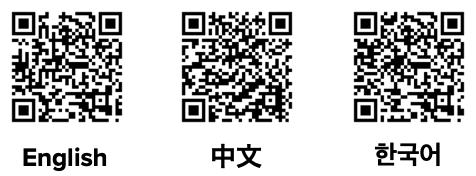 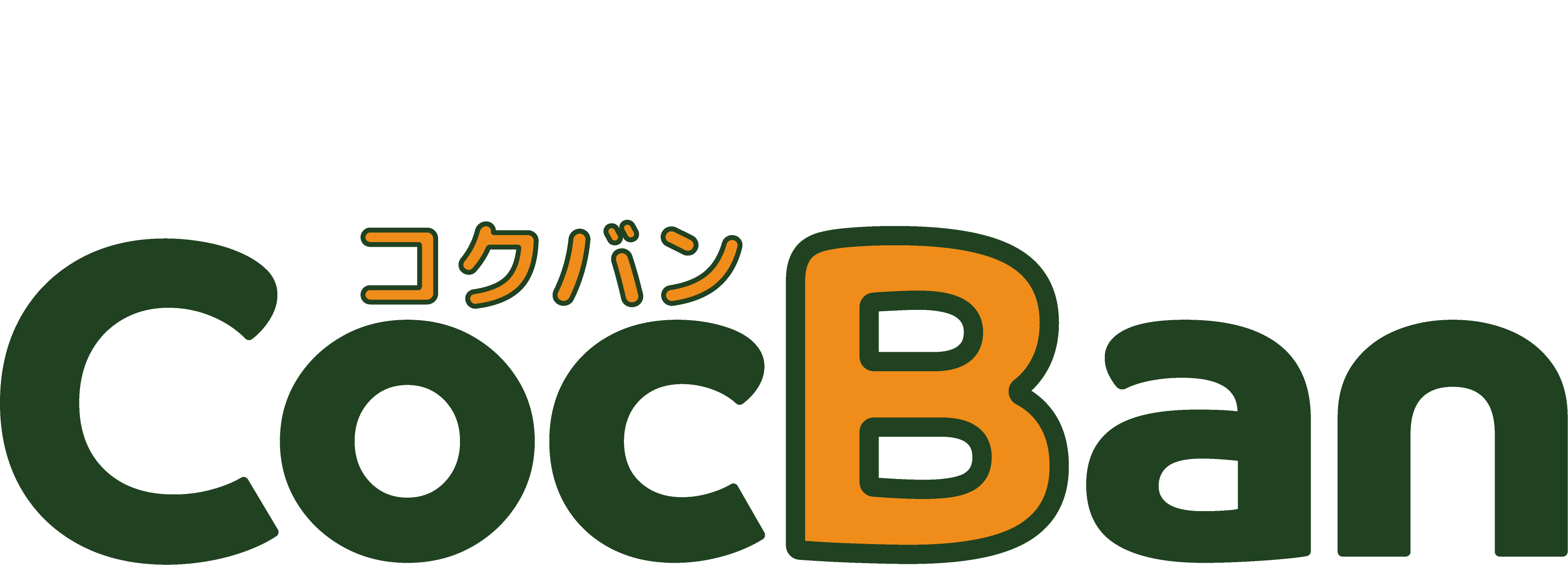 CocBanでできること！
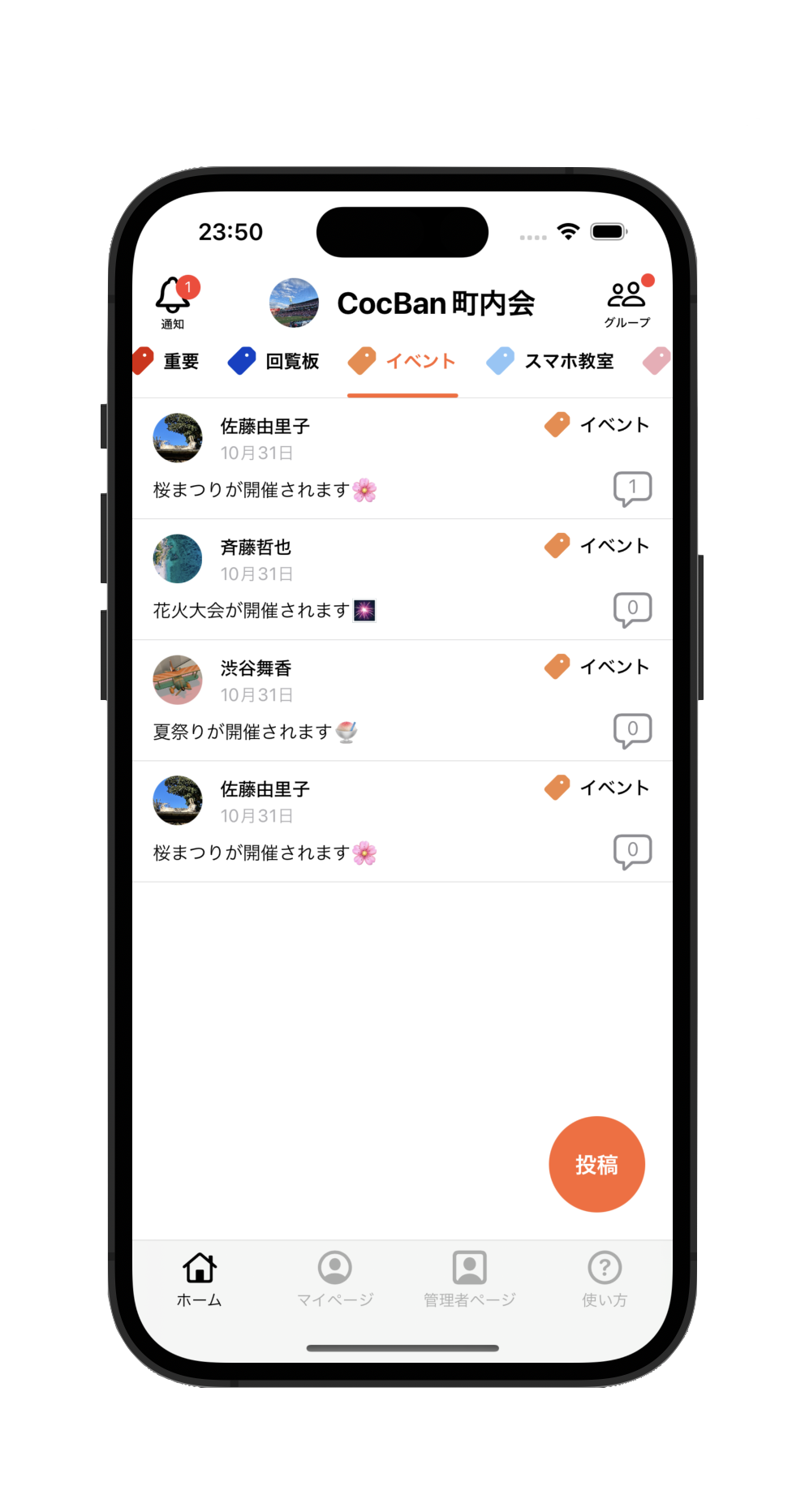 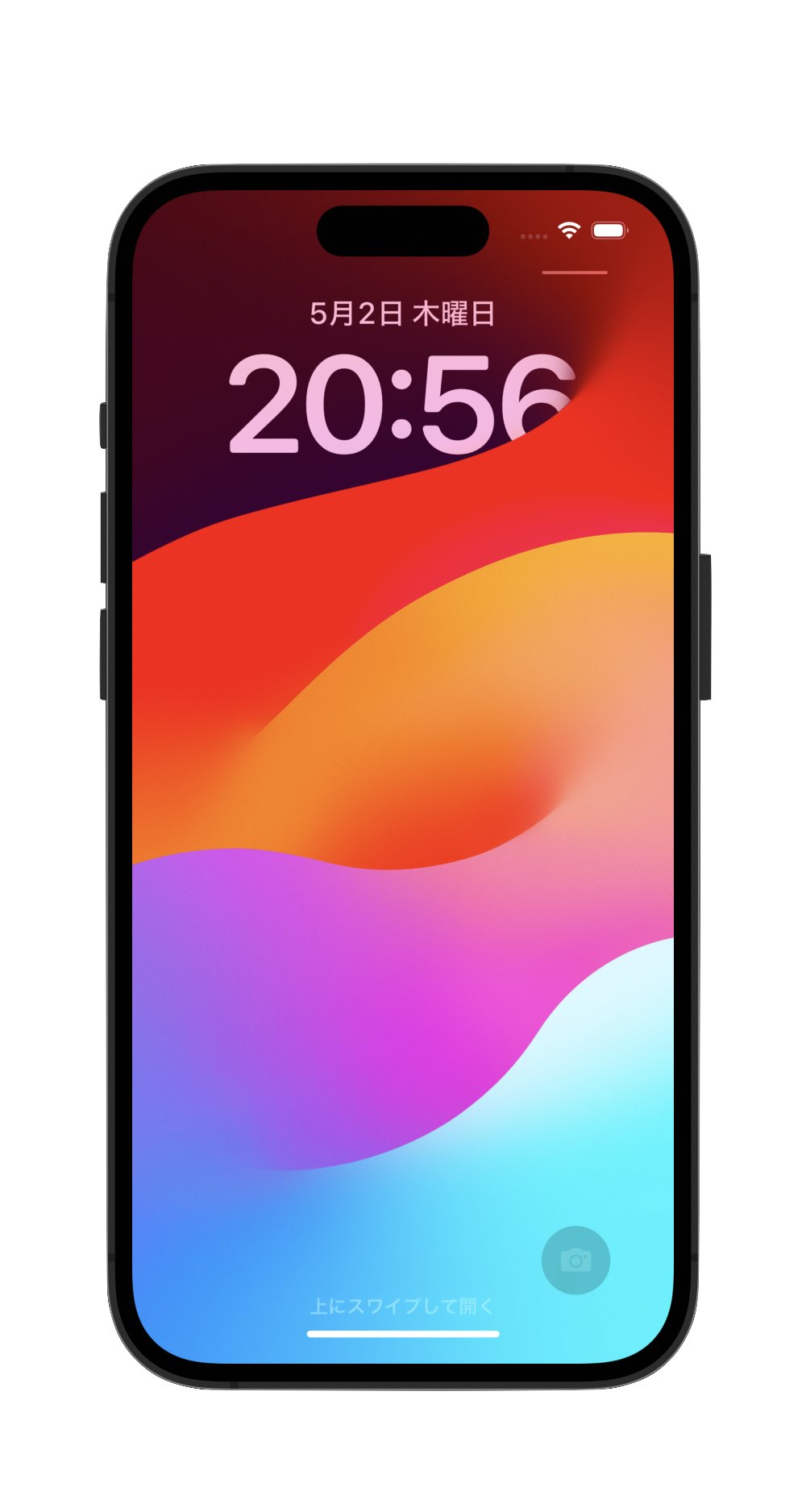 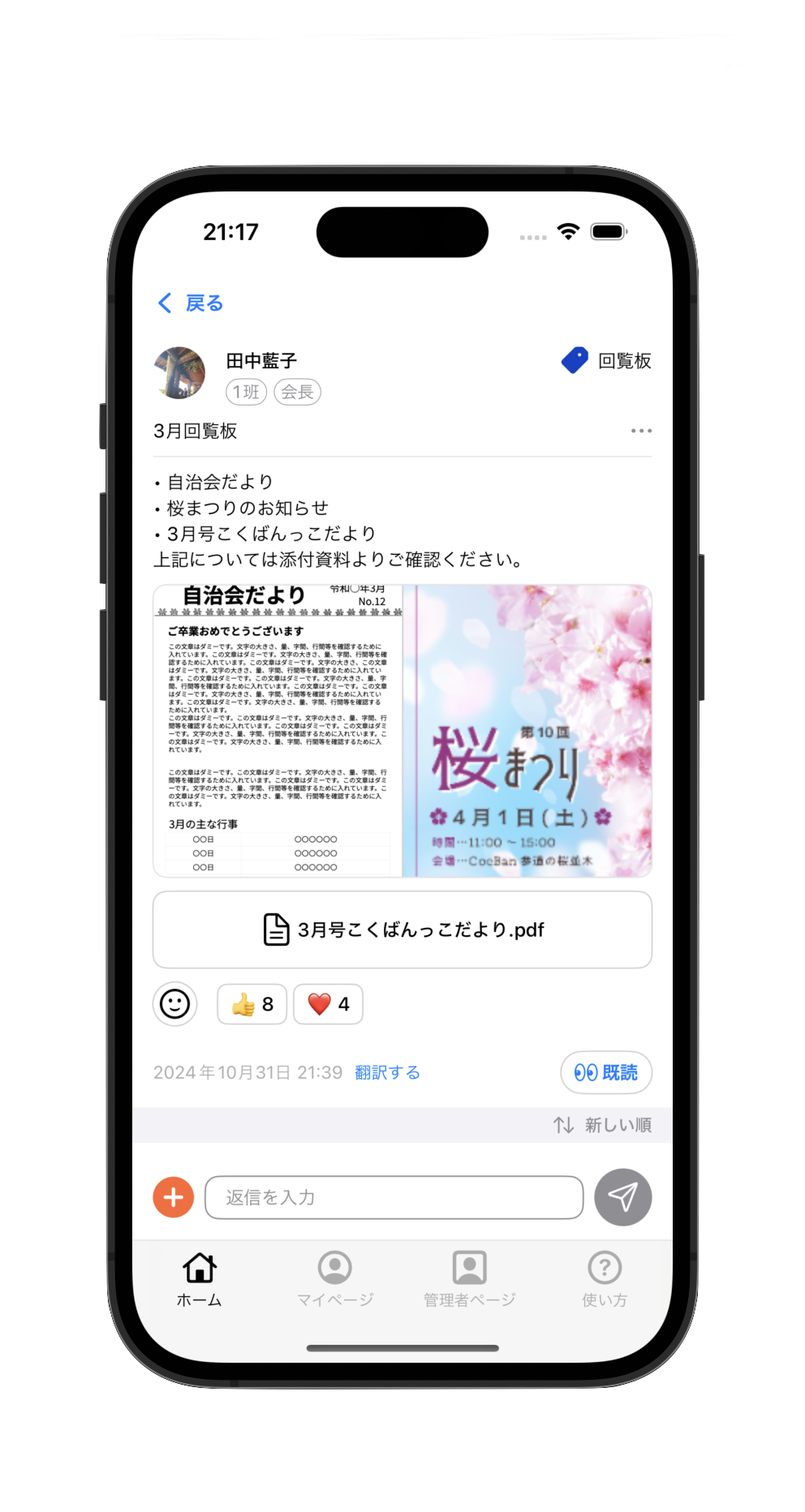 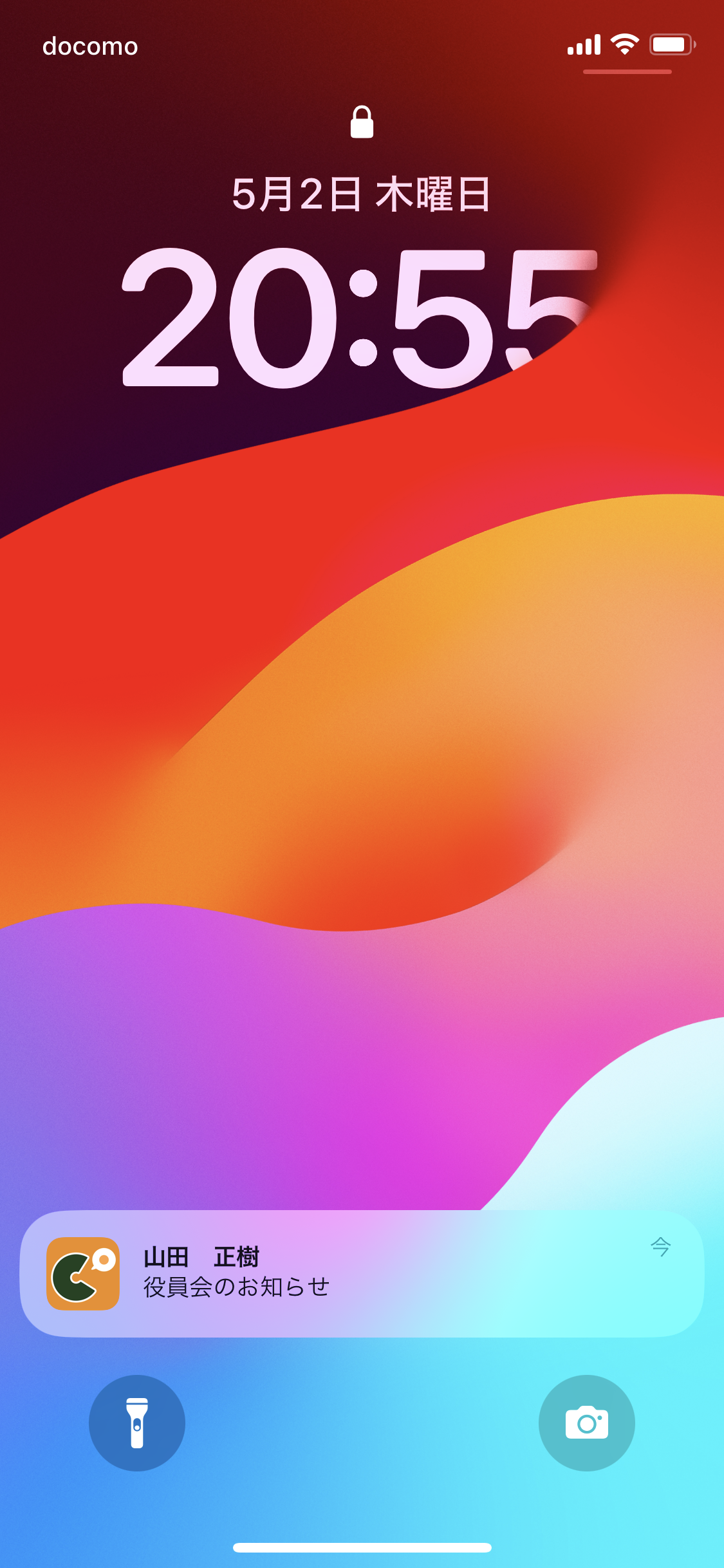 タグをつけた投稿で情報を整頓
文章・画像・PDFで回覧板の役割
通知機能で手軽に情報受け取り
CocBanの特徴
後からグループに参加しても情報が見れる
インストールからグループ参加まで3ステップ
グループのユーザを所属/役職ごとに管理
無料で利用できる
ユーザまでわかる高度な既読管理
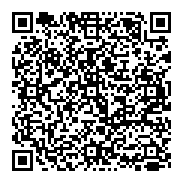 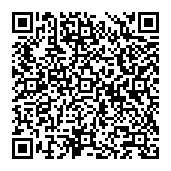 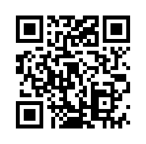 インストールはこちらから
Android端末は標準のカメラでQRコードを読み取れない場合があります。QRコードスキャナを利用またはplayストアで「CocBan」と検索してください。
iOS
Android
ホームページ
アカウント登録のやり方を解説
タップ！
タップ！
タップ！
安心して利用できる！
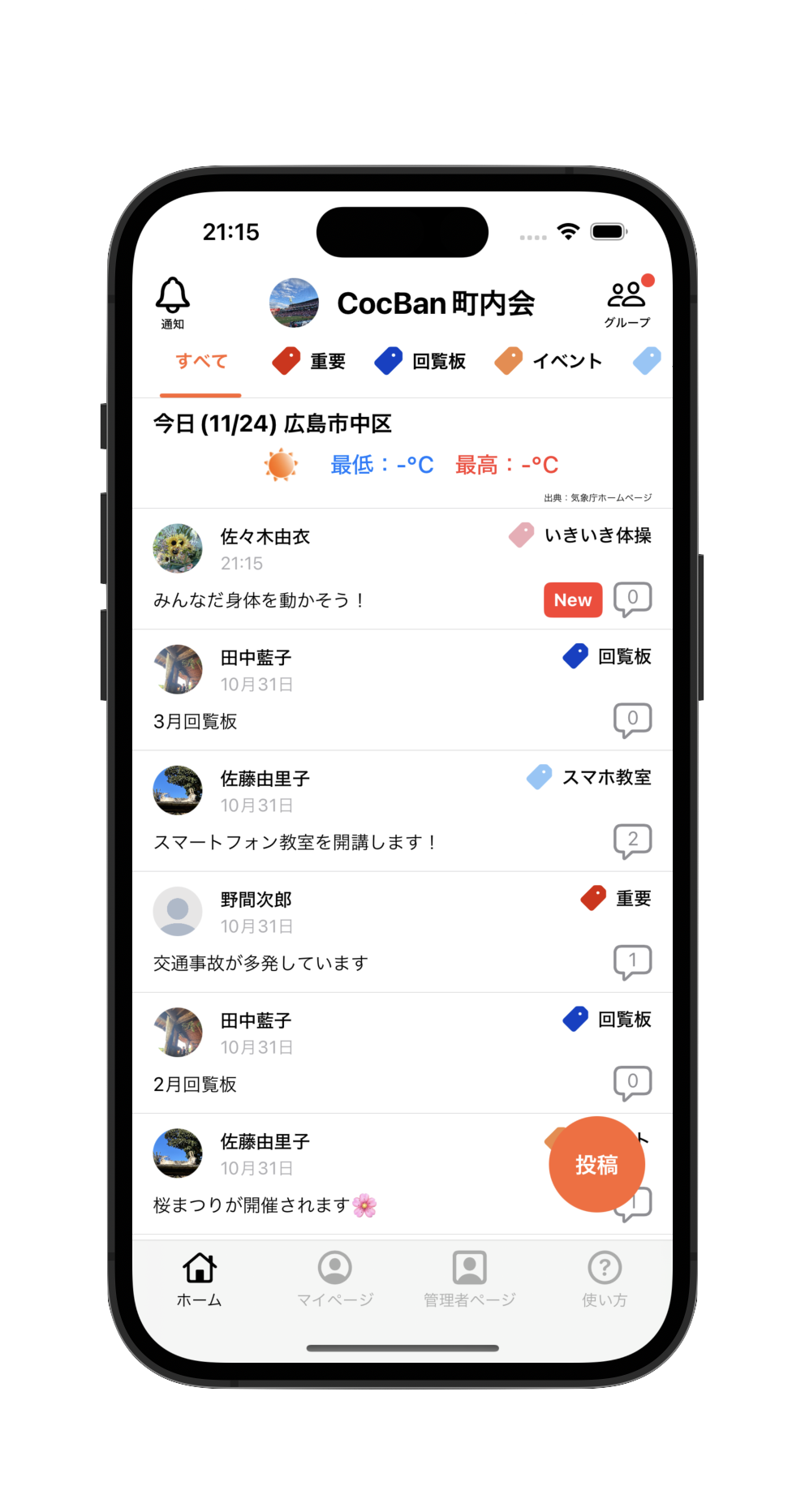 グループ内だけで共有
CocBanはあなたの所属するグループのユーザにのみ氏名や投稿情報などを提供します。そのため安心して身近な住民とのやりとりを行えます！
パスワードの自動生成
CocBanはアカウント登録時にパスワードの設定を要求しません。その代わりアプリ自体が自動で強力なパスワードを生成・管理します！
個人情報は氏名だけ
CocBanのアカウント登録で登録する個人情報は氏名のみです。メールアドレスや電話番号の登録を要求しません！
アカウント登録のやり方
※ 通知やカメラ利用などの許可を求められた場合は許可してください
※ iOSとAndroidで画面が多少異なります
Step2
Step1
使い方ガイドはこちらから
使用端末を選択
氏名を記入
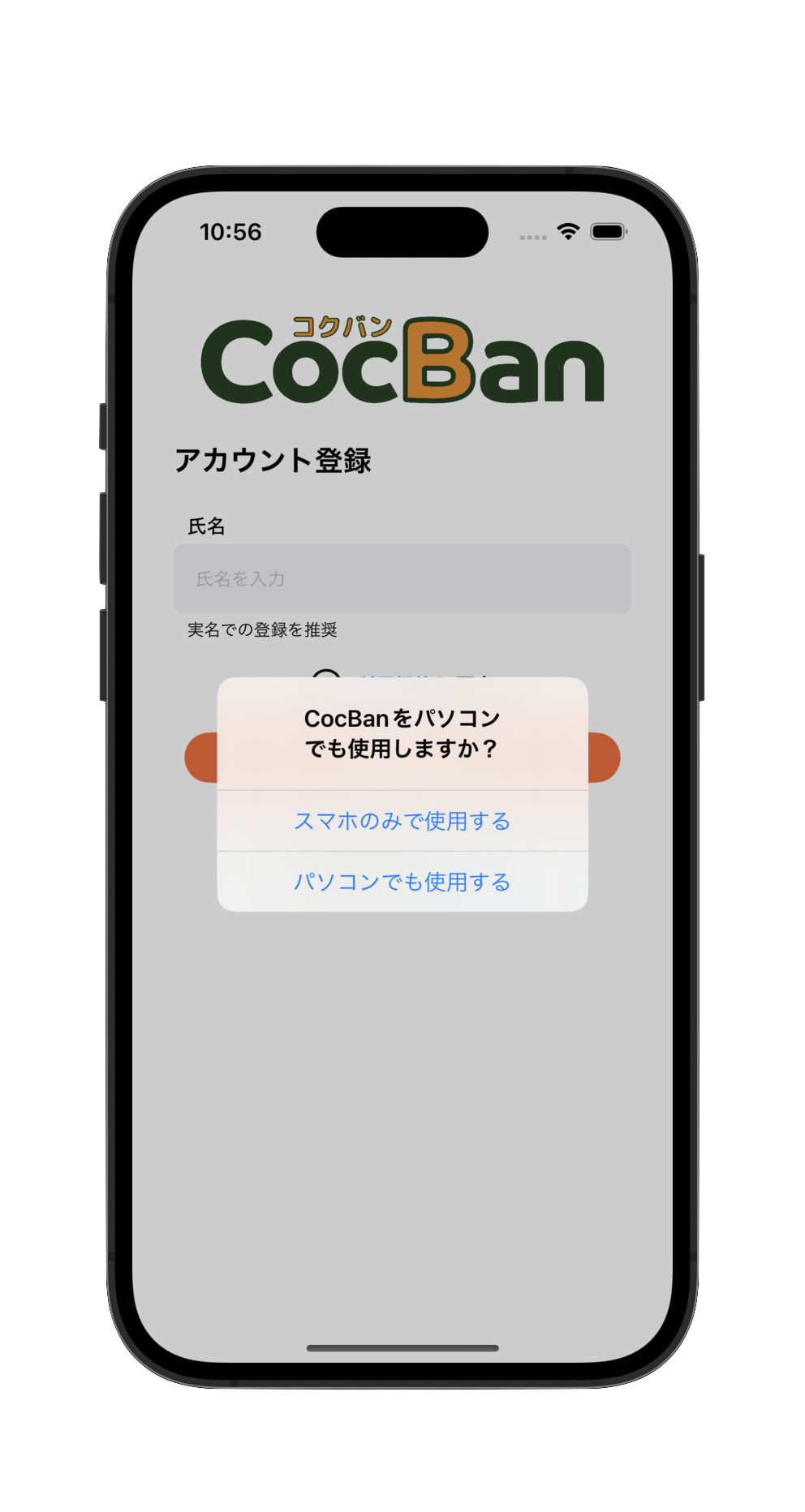 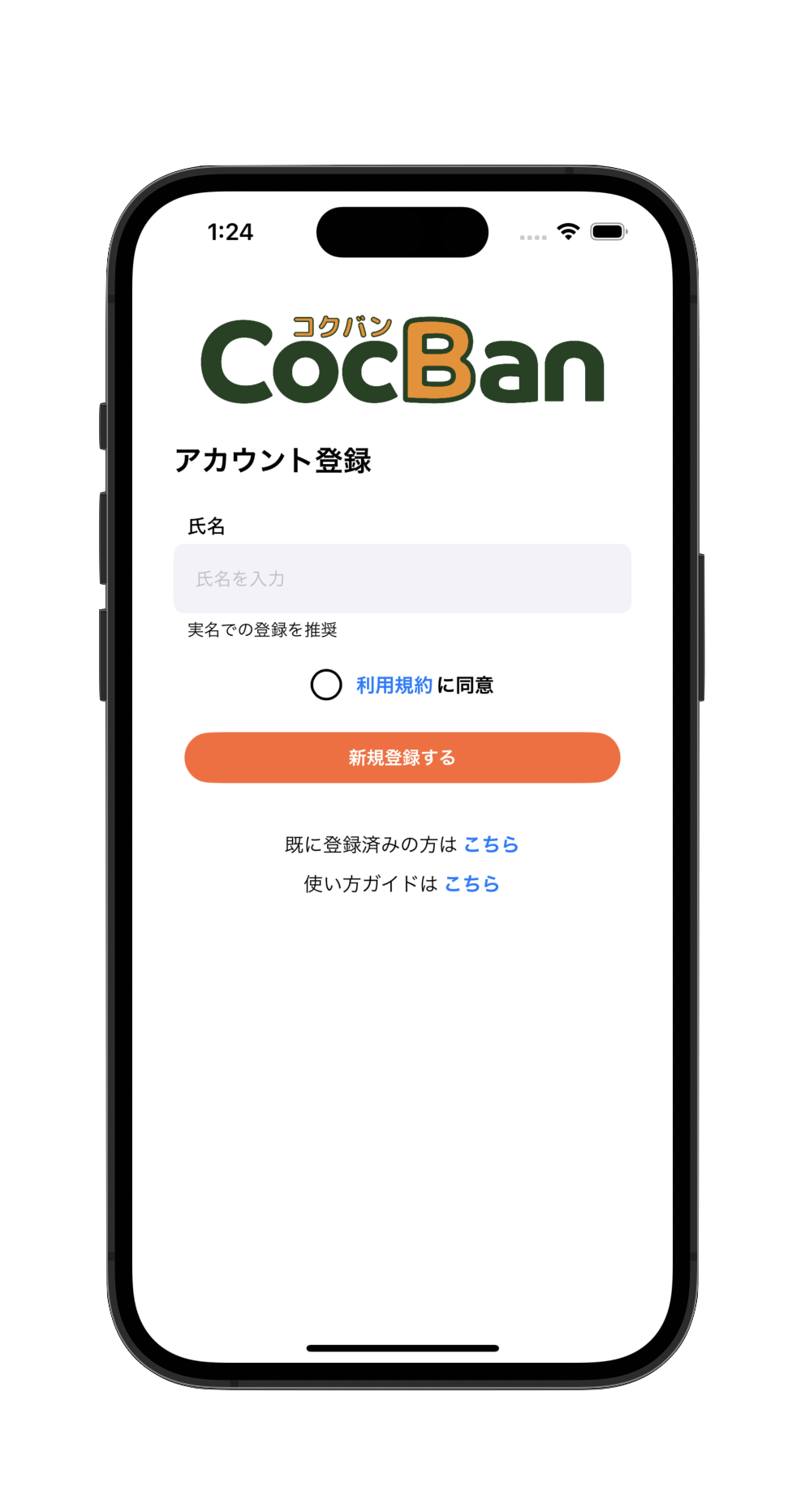 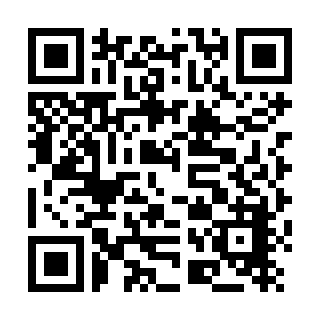 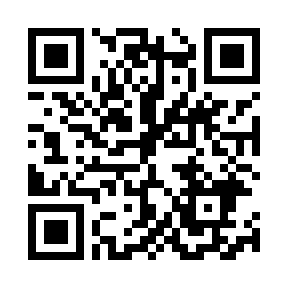 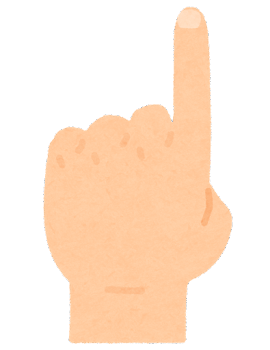 Webサイト
Youtube
起動したカメラでQRコードを読み取ればグループ参加まで完了！
Last Step!!
※Step1で「パソコンでも使用する」を選択した場合　ログインIDとパスワードの記入が必要です
Step3
Step4
〇〇町内会
利用規約を確認・同意
アカウント登録完了
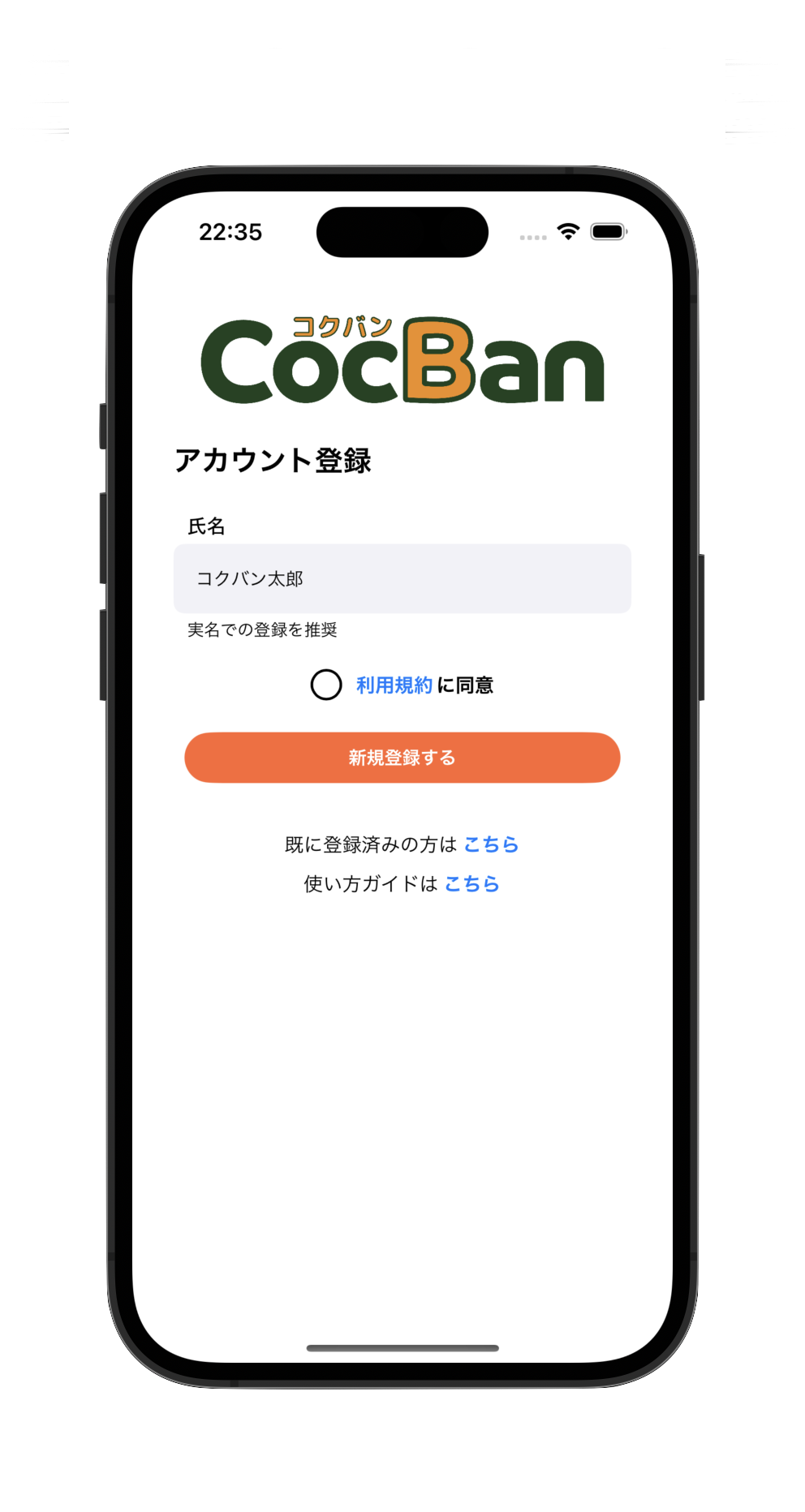 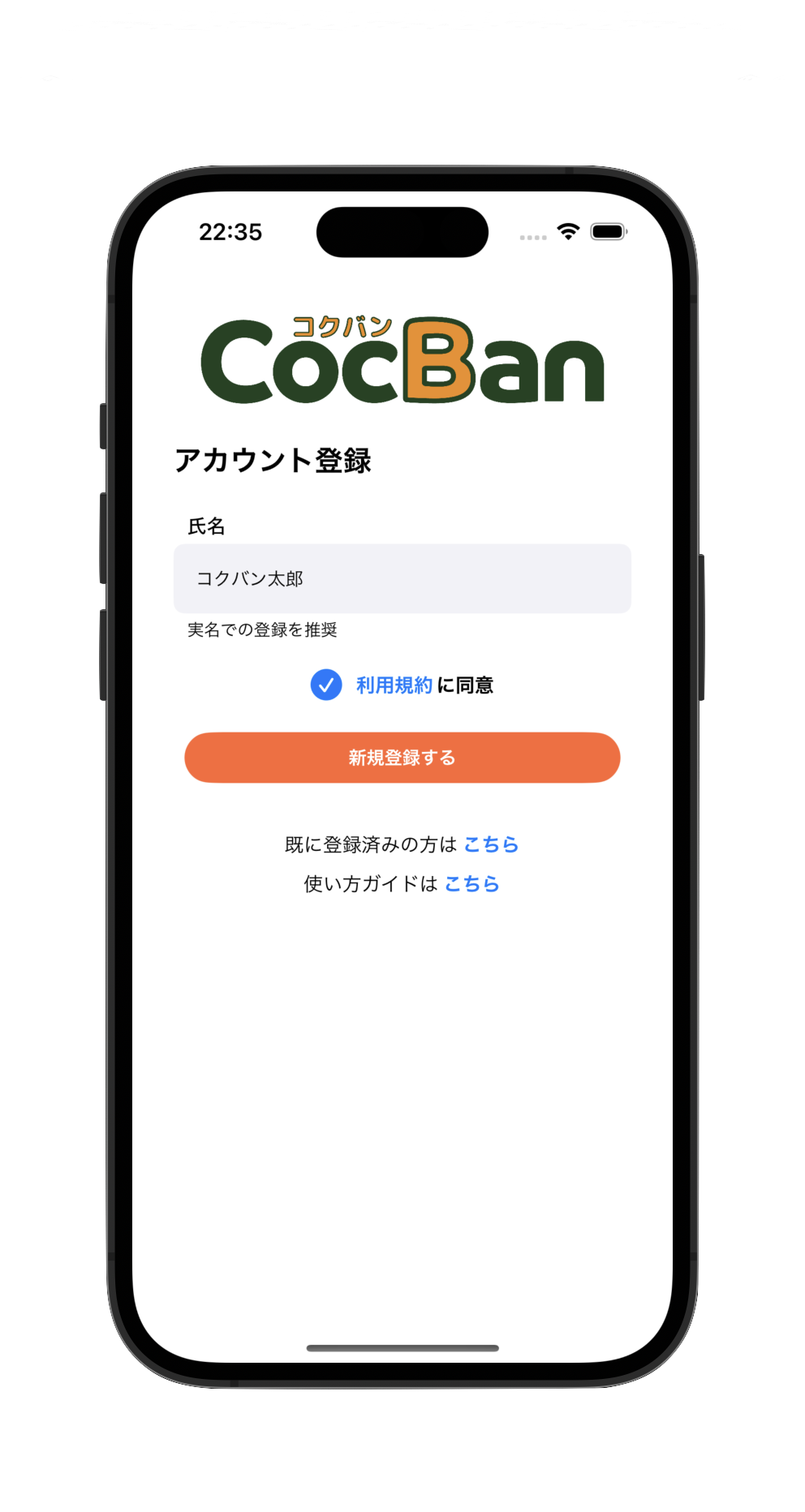 参加用QRコード
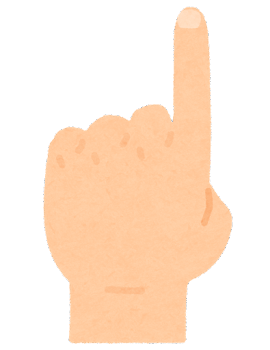 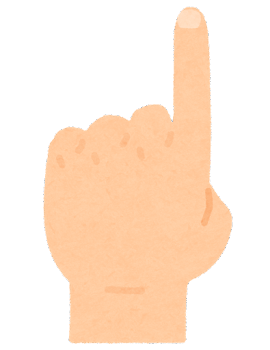 連絡先：support@cocban.com